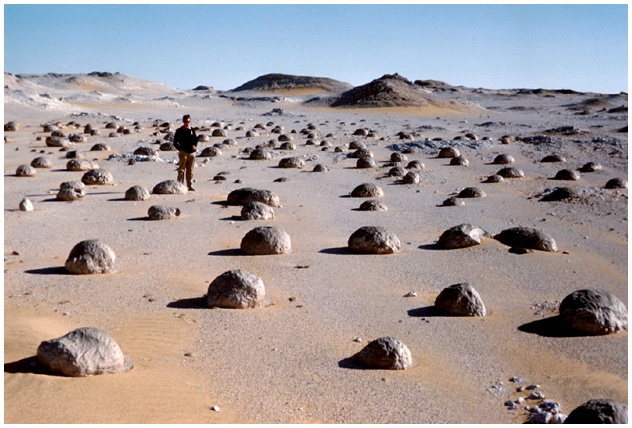 Ch 13:  Deserts & Winds
Today:
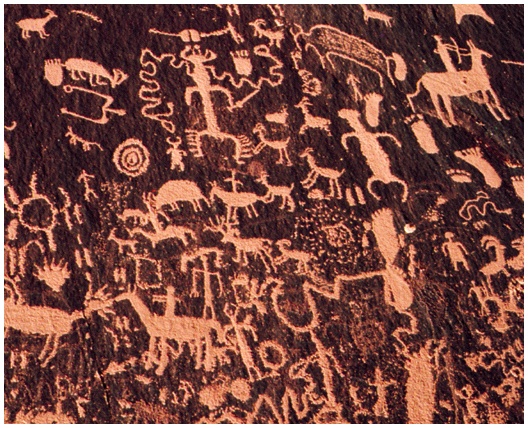 “We don’t survive the desert,
    we live here”
       - Pima Indian
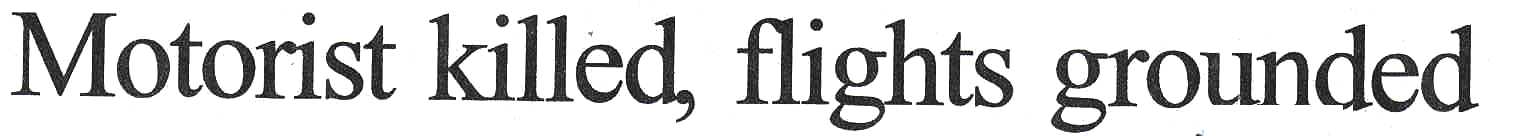 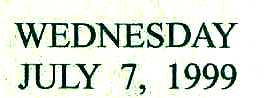 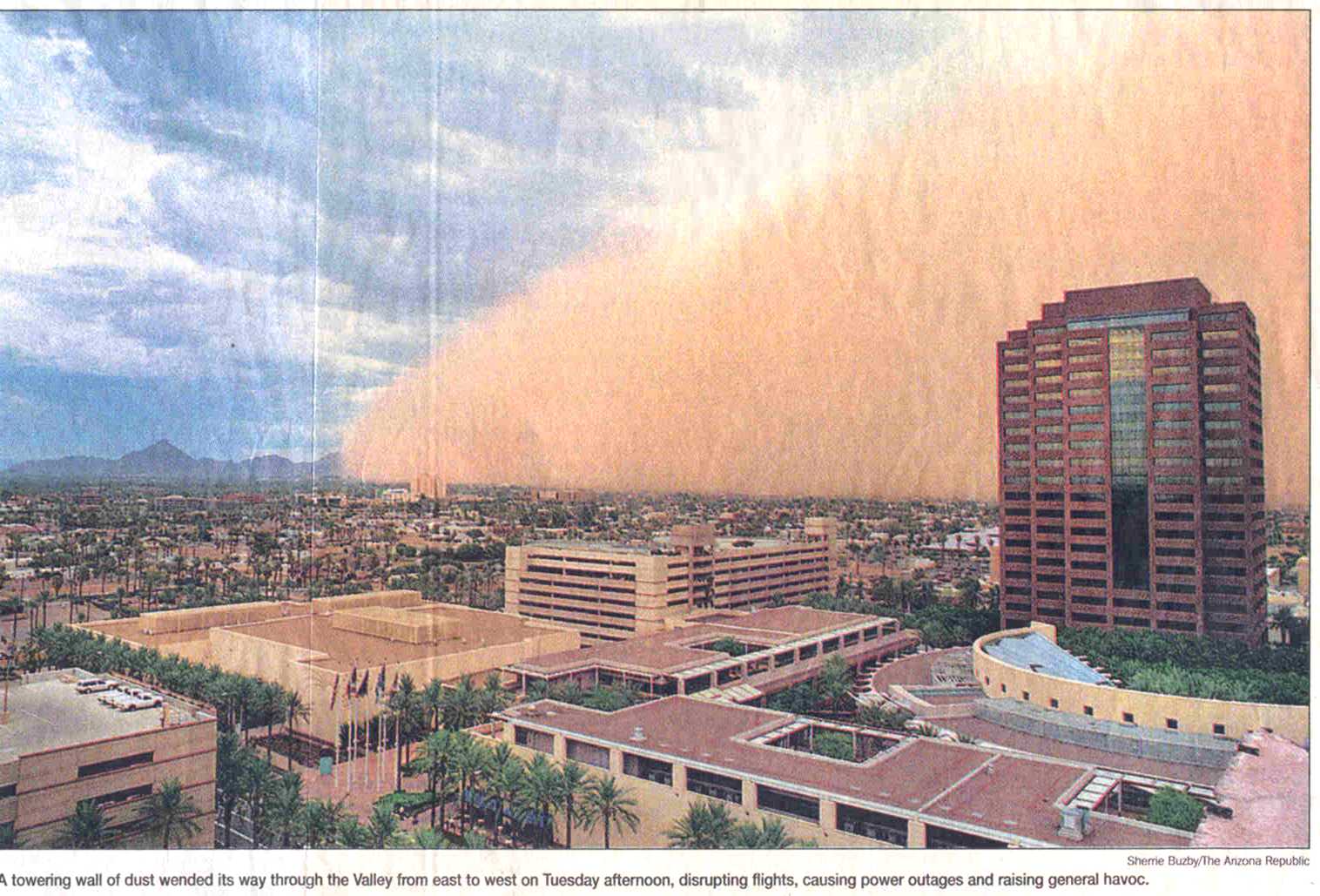 Deserts & winds
1) Deserts: where & why
Earth’s dry regions:  30% of all land
2 climate types of dry regions:

 desert  (arid)

 steppe (semi-arid, surrounds deserts)
Question: how much rain do we get in Tempe every year?
Deserts & winds
1) Deserts: where & why
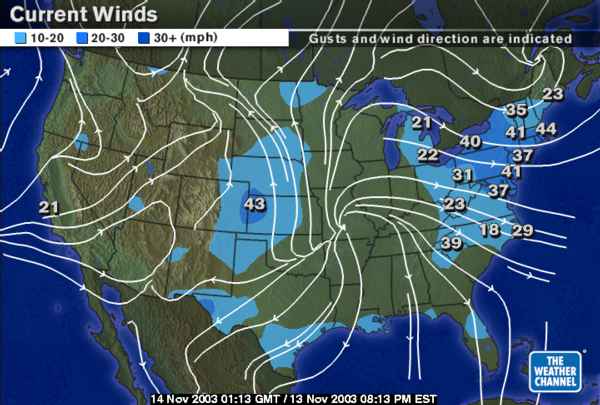 What causes deserts?
Important factors:
Global distribution of
air pressure
 wind
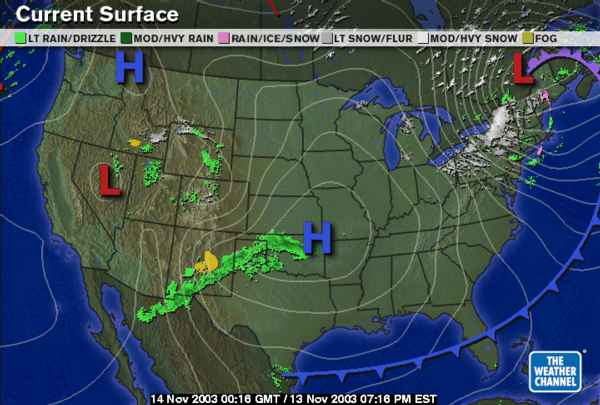 Relationship between
rainfall
 evaporation
www.weatherchannel.com
1) Deserts: where & why
Deserts & winds
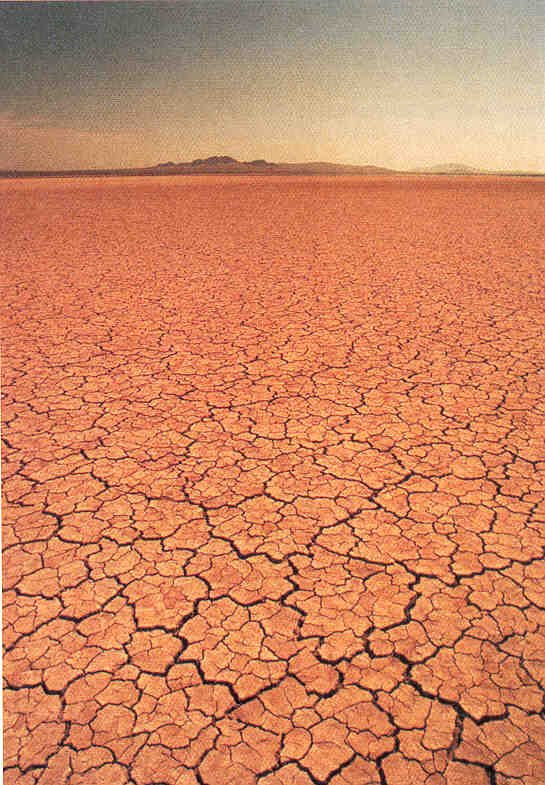 Deserts & winds
1) Deserts: where & why
Low-latitude deserts
(recall: “latitude” = east-west line on the globe)
Tropic of Cancer

 Tropic of Capricorn
In contrast….
Equator:

 hot air
 rises to 15-20 km
 low pressure belt
1) Deserts: where & why
Deserts & winds
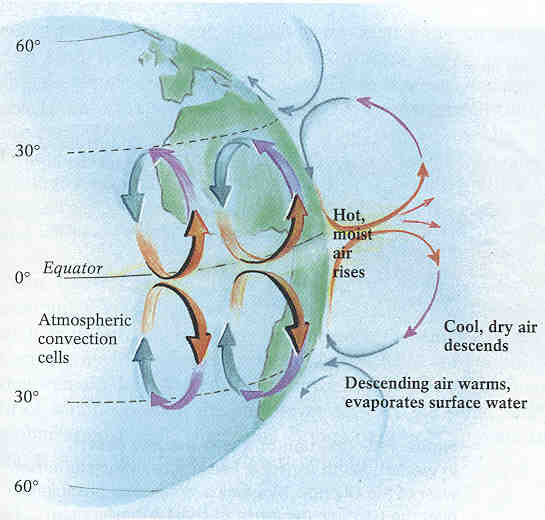 1) Deserts: where & why
Deserts & winds
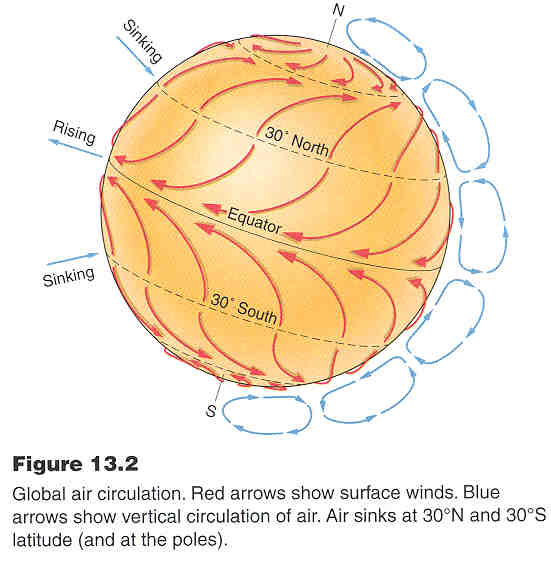 1) Deserts: where & why
Deserts & winds
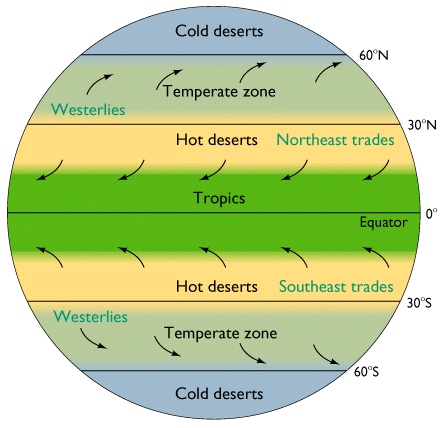 Deserts & winds
1) Deserts: where & why
Middle-latitude deserts
exist in rain shadows.
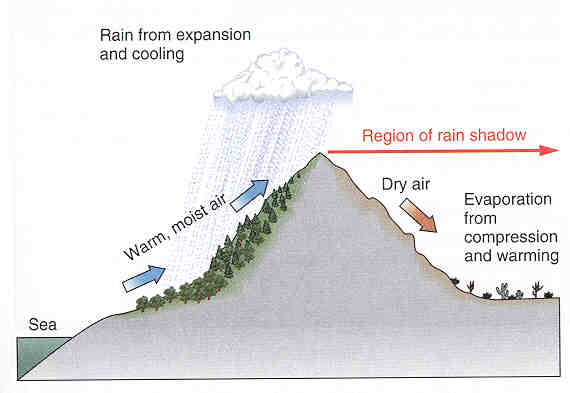 Deserts & winds
2) Basin and range
Basin and range
mountainous desert landscape
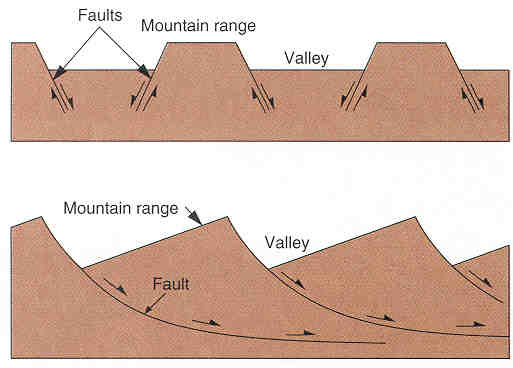 Deserts & winds
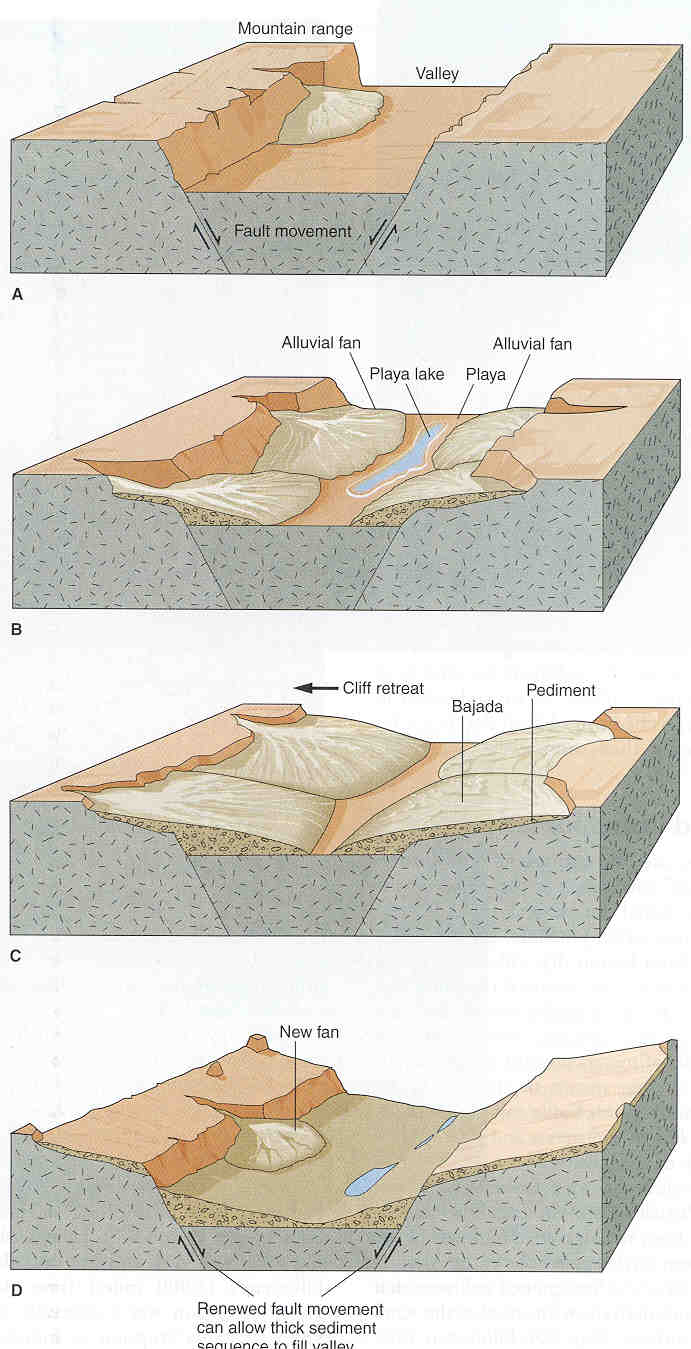 2) Basin and range
Basin and range
mountainous desert landscape
3) Wind erosion/ deposits
Deserts & winds
Wind erosion: Important in arid environments
Example:  Types of sand dunes:
Sand dune shape depends on:

Flat or hilly?
How much sand?
Winds steady or intermittent?
Wind direction constant?
Vegetation present?
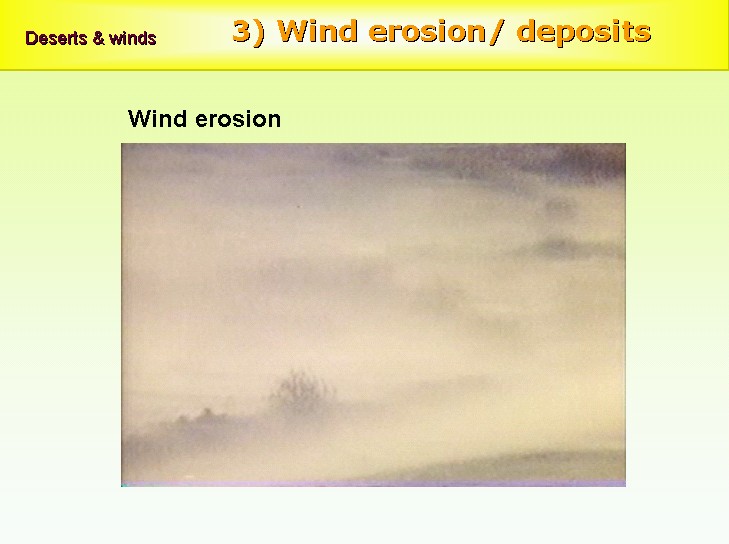 3) Wind erosion/ deposits
Deserts & winds
Sand dune formation
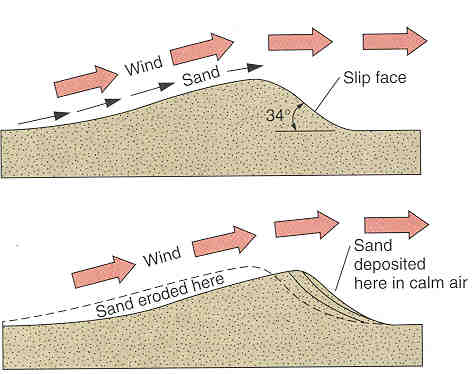 3) Wind erosion/ deposits
Deserts & winds
Desert pavement
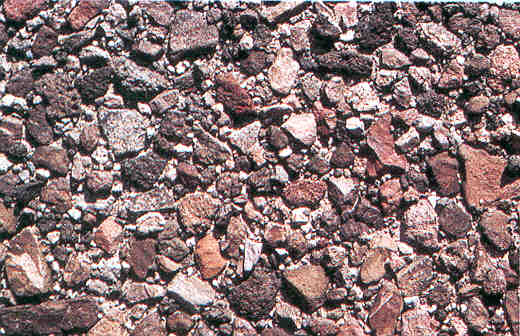 3) Wind erosion/ deposits
Deserts & winds
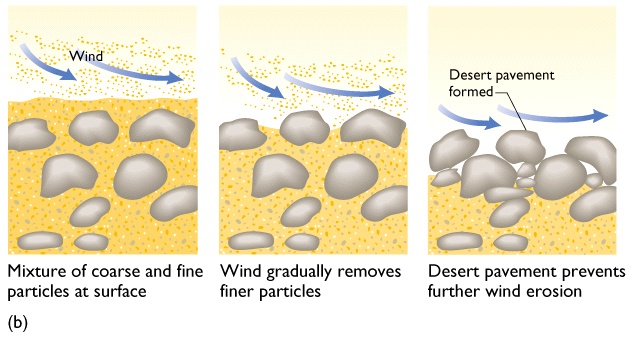 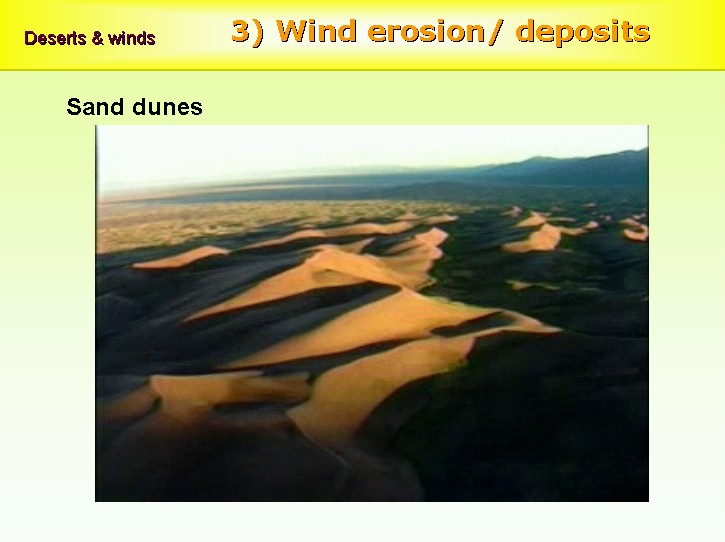 3) Wind erosion/ deposits
Deserts & winds
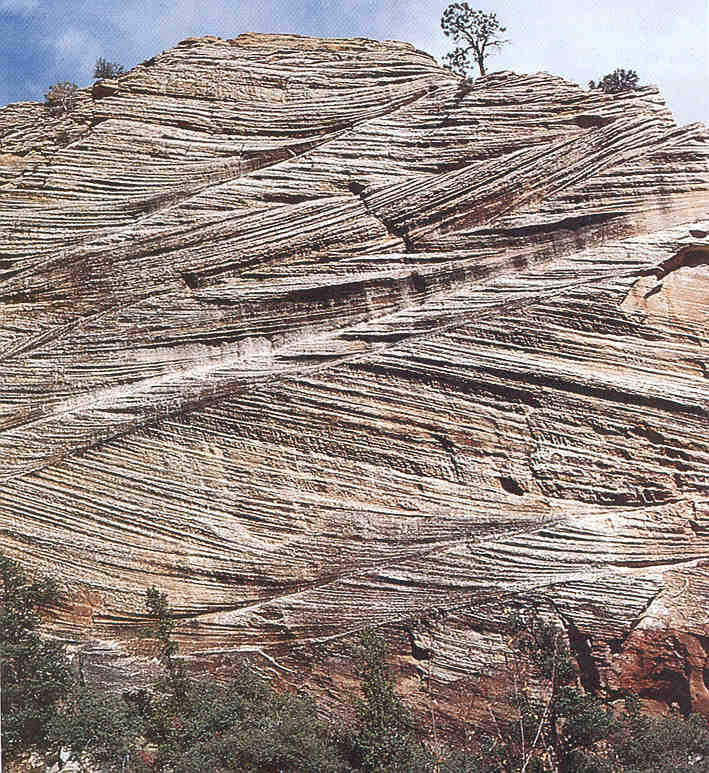 Graded beds
This powerpoint was kindly donated to www.worldofteaching.com




http://www.worldofteaching.com is home to over a thousand powerpoints submitted by teachers. This is a completely free site and requires no registration. Please visit and I hope it will help in your teaching.